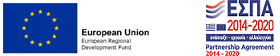 SUPPORT FOR MEDIUM-SIZED ENTEPRPISES IN STEREA ELLADA FOR THEIR UPGRADE AND MODERNIZATION
Τhe enterprise……………………………with headquarters/is active in the Region of Sterea Ellada has joined the Action “Support for medium-sized enterprises in Sterea Ellada for their upgrade and modernization“ with a total budget of  14 million €.
 
The Action serves the Regional Strategy of Smart Specialization (RIS3) and aims to increase the capacity of companies to produce new products, differentiate existing ones and continuously upgrade quality and certified production.
 
The Ιnvestment’s total budget is…………………………………………………….. € of which the public expenditure amounts to …….… .. …… .. …… ..… € and is co-financed by Greece and the European Union (ΕΕ) - European Regional Development Fund (ERDF) under the framework of the Operational Program «Sterea Ellada 2014-2020.
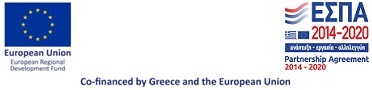